Einführung inWeb- und Data-Science
Prof. Dr. Ralf Möller
Universität zu Lübeck
Institut für Informationssysteme

Tanya Braun (Übungen)
Übersicht
Einführung, Klassifikation vs. Regression, parametrisches und nicht-parametrisches überwachtes Lernen
Neuronale Netze und Support-Vektor-Maschinen
Häufungsanalysen, Warenkorbanalyse, Empfehlungen 
Statistische Grundlagen: Stichproben, Schätzer, Verteilung, Dichte, kumulative Verteilung, Skalen: Nominal-, Ordinal-, Intervall- und Verhältnisskala, Hypothesentests, Konfidenzintervalle, Reliabilität, Interne Konsistenz, Cronbach Alpha, Trennschärfe
Bayessche Statistik, Bayessche Netze zur Spezifikation von diskreten Verteilungen, Anfragen, Anfragebeantwortung, Lernverfahren für Bayessche Netze bei vollständigen Daten
Induktives Lernen: Versionsraum, Informationstheorie, Entscheidungsbäume, Lernen von Regeln
Ensemble-Methoden, Bagging, Boosting, Random Forests
Clusterbildung, K-Means, Analyse der Variation (Analysis of Variation, ANOVA), Inter-Cluster-Variation, Intra-Cluster-Variation, F-Statistik, Bonferroni-Korrektur, MANOVA, Discriminant Function Analysis
Analyse Sozialer Strukturen
2
Inductive Learning
Chapter 18/19
Chapters 3 and 4
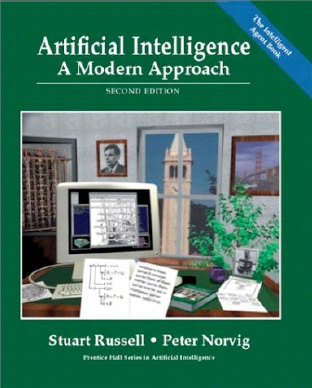 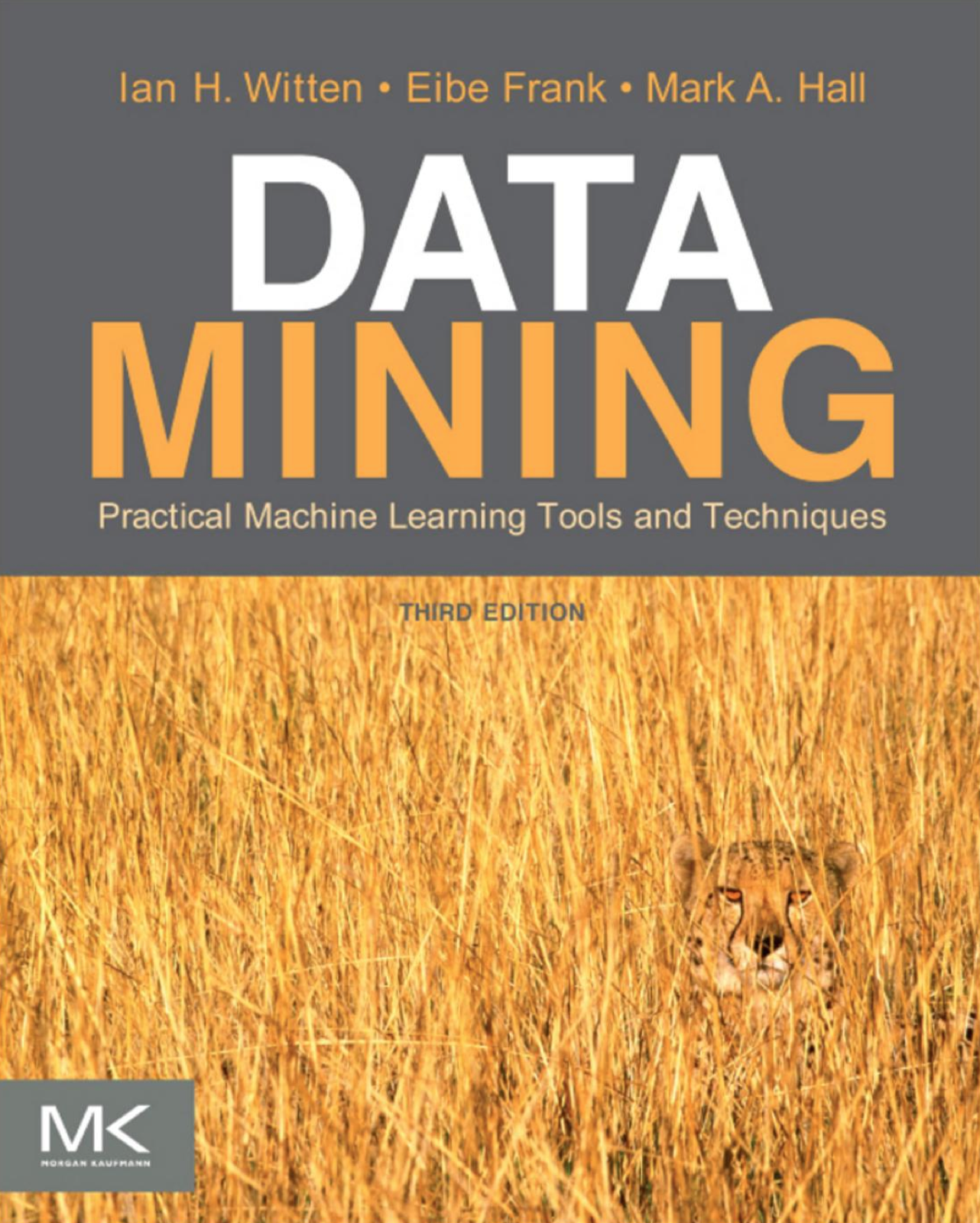 Material adopted from Yun Peng, Chuck Dyer, Gregory Piatetsky-Shapiro & Gary Parker
3
Card Example: Guess a Concept
Given a set of examples
Positive: e.g.,
Negative: e.g., 
What cards are accepted?
What concept lays behind it?
4  7  2
5  j
4
[Speaker Notes: Rank, suit]
Card Example: Guess a Concept
(r=1) v … v (r=10) v (r=J) v (r=Q) v (r=K)  ANY-RANK(r)(r=1) v … v (r=10)  NUM(r) (r=J) v (r=Q) v (r=K)  FACE(r)(s=) v (s=) v (s=) v (s=)  ANY-SUIT(s)(s=) v (s=)  BLACK(s)(s=) v (s=)  RED(s)
A hypothesis is any sentence of the form:                     R(r)  S(s)
where:
  R(r) is ANY-RANK(r), NUM(r), FACE(r), or (r=x)
  S(s) is ANY-SUIT(s), BLACK(s), RED(s), or (s=y)
5
[Speaker Notes: Jack
Spade, Diamond, Clubs, Heart]
Simplified Representation
For simplicity, we represent a concept by rs, with:
  r  {a, n, f, 1, …, 10, j, q, k}
  s  {a, b, r, , , , }For example:
  n represents:   NUM(r)  (s=)
  aa represents:
   ANY-RANK(r)  ANY-SUIT(s)
6
[Speaker Notes: Jake spade club Quee]
Extension of a Hypothesis
The extension of a hypothesis h is the set of objects that satisfies h
Examples: 
  The extension of  f  is: {j, q, k}
  The extension of  aa  is the set of all cards
7
More General/Specific Relation
Let h1 and h2 be two hypotheses in H
h1 is more general than h2 iff the extension of h1 is a proper superset of the extension of h2
Examples: 
  aa  is more general than  f 
  f is more general than q
  fr and nr are not comparable
8
More General/Specific Relation
Let h1 and h2 be two hypotheses in H
h1 is more general than h2 iff the extension of h1 is a proper superset of the extension of h2
The inverse of the “more general” relation is the “more specific” relation
The “more general” relation defines a partial ordering on the hypotheses in H
9
aa
na
ab
4a
nb
a
4b
n
…
…
1
4
k
Example: Subset of Partial Order
10
G-Boundary / S-Boundary of V
A hypothesis in V is most general iff no hypothesis in V is more general

G-boundary G of V: Set of most general hypotheses in V
11
G-Boundary / S-Boundary of V
A hypothesis in V is most general iff no hypothesis in V is more general
 G-boundary G of V: Set of most general hypotheses in V
 A hypothesis in V is most specific iff no hypothesis in V is more specific
 S-boundary S of V: Set of most specific hypotheses in V
all inconsistent
G1   G2    G3
S1   S2    S3
all inconsistent
12
aa
aa
na
ab
4a
nb
a
4b
n
…
…
4
4
k
Example: G-/S-Boundaries of V
G
We replace every hypothesis in S whose extension does not contain 4 by its generalization set
Now suppose that 4 is given as a positive example
S
4
13
aa
Generalization
set of 4
…
…
4
k
Example: G-/S-Boundaries of V
The generalization setof an hypothesis h is theset of the hypotheses that are immediately moregeneral than h
G
aa
na
ab
4a
nb
a
n
4b
n
S
4
4
14
aa
Example: G-/S-Boundaries of V
G
aa
We remove every hypothesis in S that is more generalthan another hypothesis in G
na
ab
4a
nb
a
4b
n
S
4
15
Example: G-/S-Boundaries of V
G
aa
na
ab
Here, both G and S have size 1. 
This is not the case in general!
4a
nb
a
4b
n
S
4
16
Generalization
set of 4
Example: G-/S-Boundaries of V
aa
na
ab
4a
nb
a
4b
n
Let 7 be the next (positive) example
4
17
Example: G-/S-Boundaries of V
aa
na
ab
4a
nb
a
4b
n
Let 7 be the next (positive) example
4
18
Specializationset of aa
Example: G-/S-Boundaries of V
aa
na
ab
nb
a
n
Let 5 be the next (negative) example
19
Example: G-/S-Boundaries of V
G and S, and all hypotheses in between form exactly the version space
ab
nb
a
n
20
No
Yes
Maybe
Example: G-/S-Boundaries of V
At this stage …
ab
nb
a
n
Do  8,  6,  j satisfy CONCEPT?
21
Example: G-/S-Boundaries of V
ab
nb
a
n
Let 2 be the next (positive) example
22
Example: G-/S-Boundaries of V
ab
nb
Let j be the next (negative) example
23
Example: G-/S-Boundaries of V
+ 4 7 2 
 –  5 j
nb
NUM(r)  BLACK(s)
24
Example: G-/S-Boundaries of V
Let us return to the 
version space …
… and let 8 be the next (negative) example
ab
nb
a
The only most specific 
hypothesis disagrees with
this example, so no
hypothesis in H agrees with all examples
n
25
Example: G-/S-Boundaries of V
Let us return to the 
version space …
… and let  j be the next (positive) example
ab
nb
a
The only most general 
hypothesis disagrees with
this example, so no
hypothesis in H agrees with all examples
n
26
Example-Selection Strategy
Suppose that at each step the learning procedure has the possibility to select the object (card) of the next example
Let it pick the object such that, whether the example is positive or not, it will eliminate one-half of the remaining hypotheses
Then a single hypothesis will be isolated in O(log |H|) steps
27
Example
aa
na
ab
9?
 j?
 j?
nb
a
n
28
Example-Selection Strategy
Suppose that at each step the learning procedure has the possibility to select the object (card) of the next example
Let it pick the object such that, whether the example is positive or not, it will eliminate one-half of the remaining hypotheses
Then a single hypothesis will be isolated in O(log |H|) steps
But picking the object that eliminates half the version space may be expensive
29
Noise
If some examples are misclassified, the version space may collapse
Possible solution: Maintain several G- and S-boundaries, e.g., consistent with all examples, all examples but one, etc…
30
Decision Trees
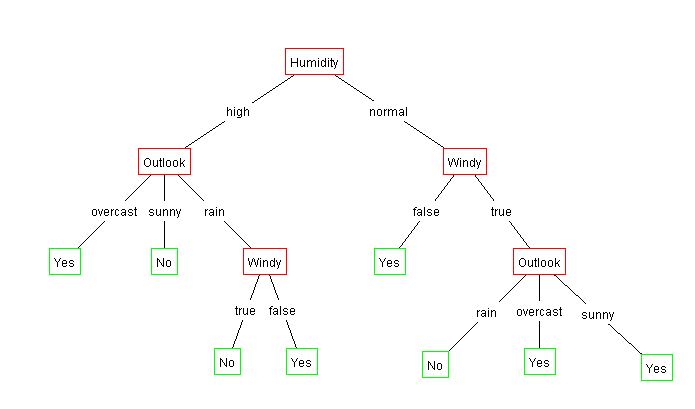 31
Decision trees
An internal node is a test on an attribute.
A branch represents an outcome of the test, e.g., Color=red.
A leaf node represents a class label or class label distribution.
At each node, one attribute is chosen to split training examples into distinct classes as much as possible
A new case is classified by following a matching path to a leaf node.
32
Building Decision Trees
Top-down tree construction
At start, all training examples are at the root.
Partition the examples recursively by choosing one attribute each time.
Bottom-up tree pruning
Remove subtrees or branches, in a bottom-up manner, to improve the estimated accuracy on new cases.
R. Quinlan, Learning efficient classification procedures, Machine Learning: an artificial intelligence approach, Michalski, Carbonell & Mitchell (eds.), Morgan Kaufmann, p. 463-482., 1983
33
Choosing the Best Attribute
The key problem is choosing which attribute to split a given set of examples. 
Some possibilities are:
Random: Select any attribute at random 
Least-Values: Choose the attribute with the smallest number of possible values 
Most-Values: Choose the attribute with the largest number of possible values 
Information gain: Choose the attribute that has the largest expected information gain, i.e. select attribute that will result in the smallest expected size of the subtrees rooted at its children.
34
34
Decision Trees
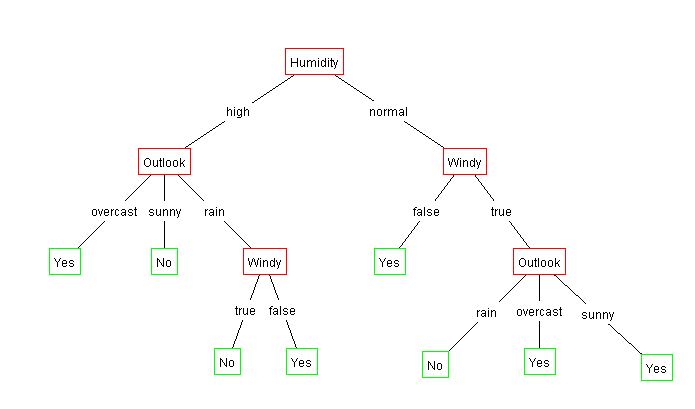 35
Which attribute to select?
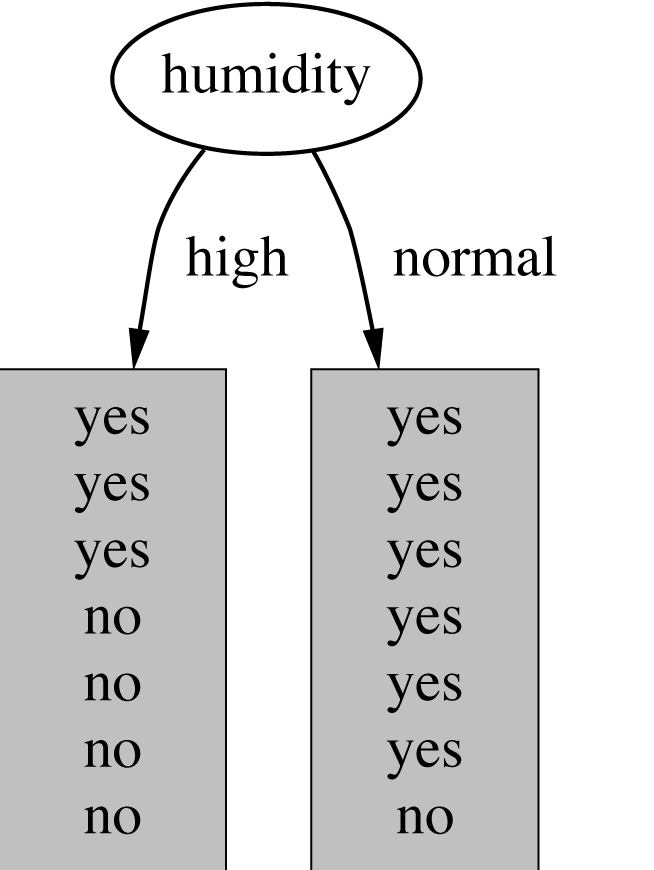 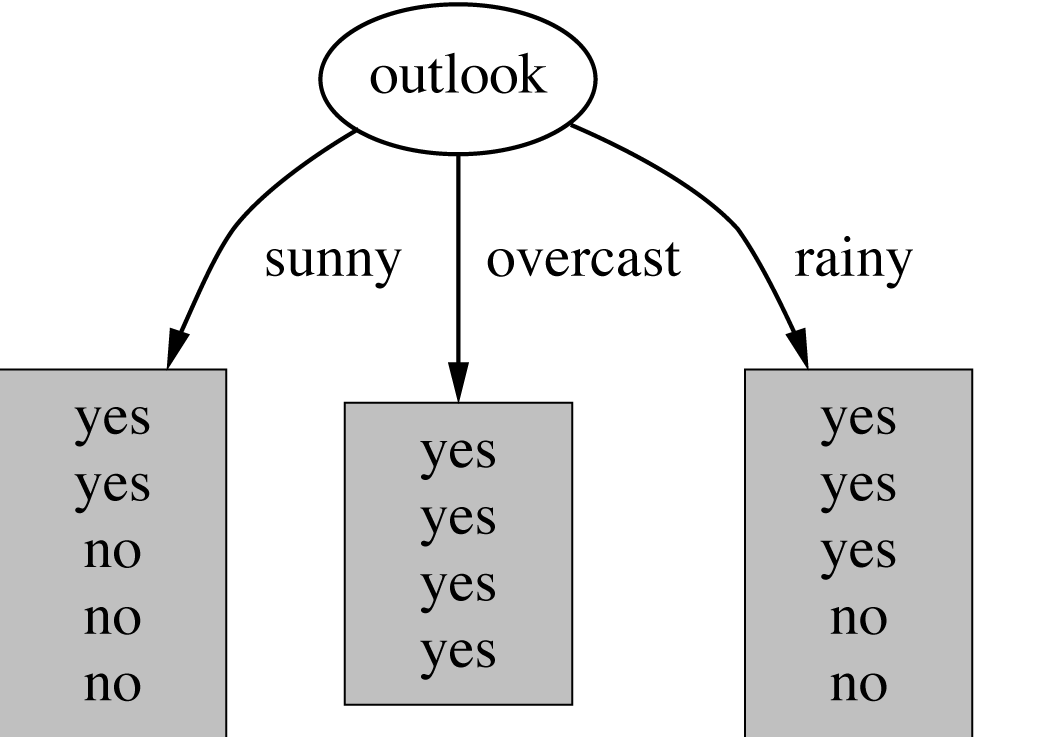 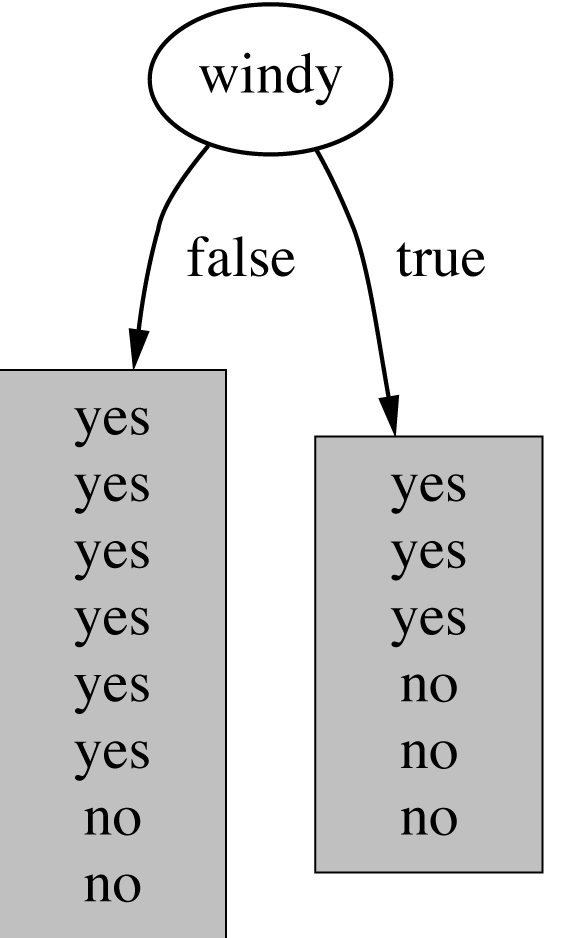 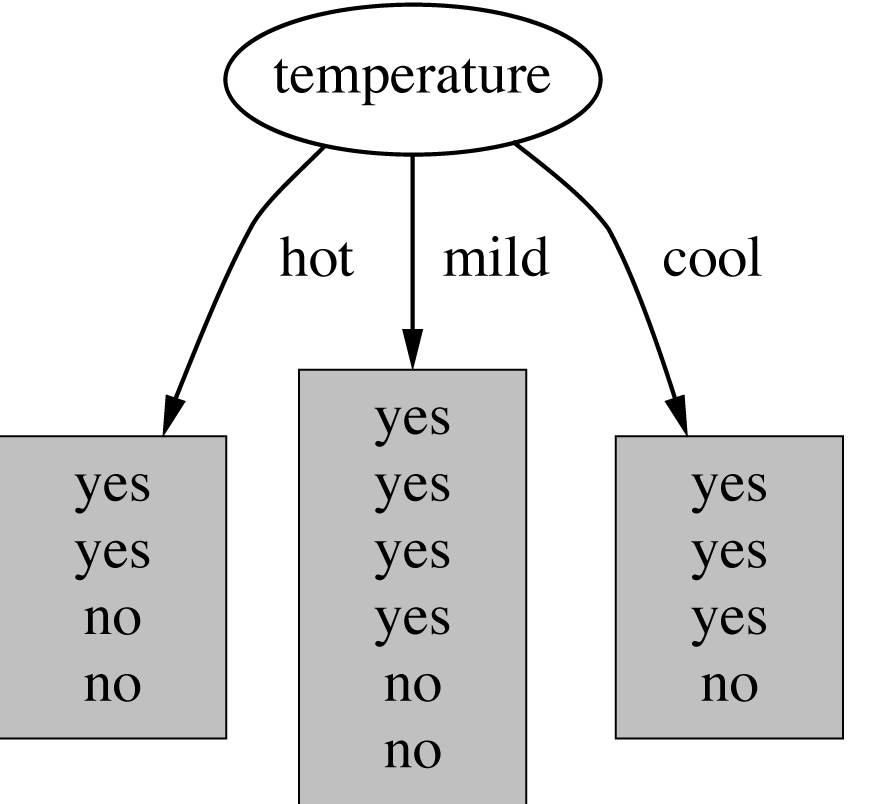 36
36
Information Theory
37
Anmeldung zur Klausur wird nach der Vorlesung freigeschaltet
Einführung inWeb- und Data-Science
Prof. Dr. Ralf Möller
Universität zu Lübeck
Institut für Informationssysteme

Tanya Braun (Übungen)
1
1
0
.5
.5
D
1
0
.25
.25
C
1
0
.125
.125
A
B
Huffman code example
Exp. len
If we need to send many messages (A,B,C or D) and they have this probability distribution and we use this code, then over time, the average bits/message should approach 1.75
39
Information Theory Background
If there are n equally probable possible messages, then the probability p of each is 1/n
Information (number of bits) conveyed by a message is log(n) = -log(p)
Eg, if there are 16 messages, then log(16) = 4 and we need 4 bits to identify/send each message.
In general, if we are given a probability distribution 
P = (p1, p2, .., pn)
the information conveyed by distribution (aka entropy of P) is: 
I(P) = -(p1*log(p1) + p2*log(p2) + .. + pn*log(pn))
       = - ∑i pi*log(pi)
40
Information Theory Background
Information conveyed by distribution (aka entropy of P) is: 
I(P) = -(p1*log(p1) + p2*log(p2) + .. + pn*log(pn))
Examples:
 if P is (0.5, 0.5) then I(P) is 1
if P is (0.67, 0.33) then I(P) is 0.92, 
if P is (1, 0) or (0,1) then I(P) is 0. 
The more uniform is the probability distribution, the greater is its information
The entropy is the average number of bits/message needed to represent a stream of messages
41
Example: attribute “Outlook”, 1
42
Example: attribute “Outlook”, 2
“Outlook” = “Sunny”:

“Outlook” = “Overcast”:

“Outlook” = “Rainy”:

Expected information for attribute:
Note: log(0) is not defined, but we evaluate 0*log(0) as zero
43
Computing the information gain
Information gain: 
(information before split) – (information after split)
44
Computing the information gain
Information gain: 
(information before split) – (information after split)


Information gain for attributes from weather data:
45
Continuing to split
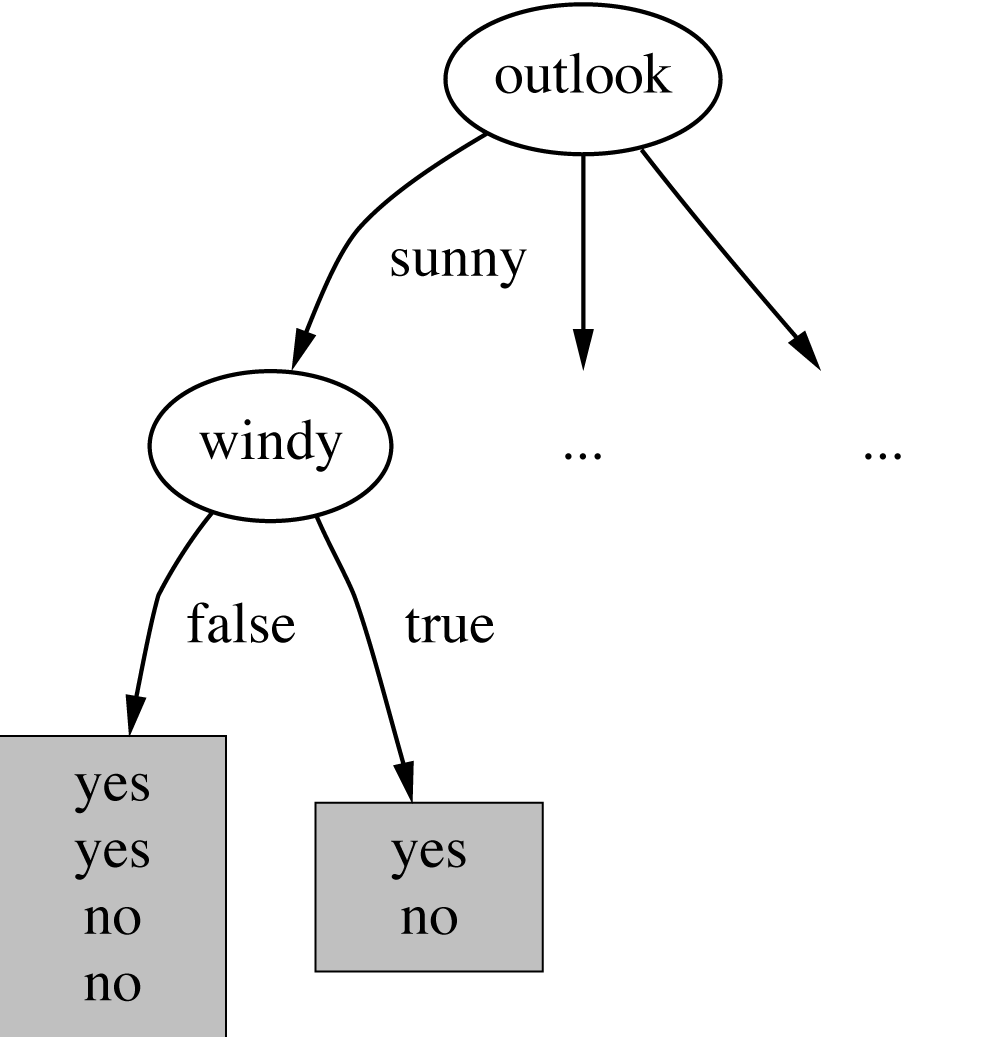 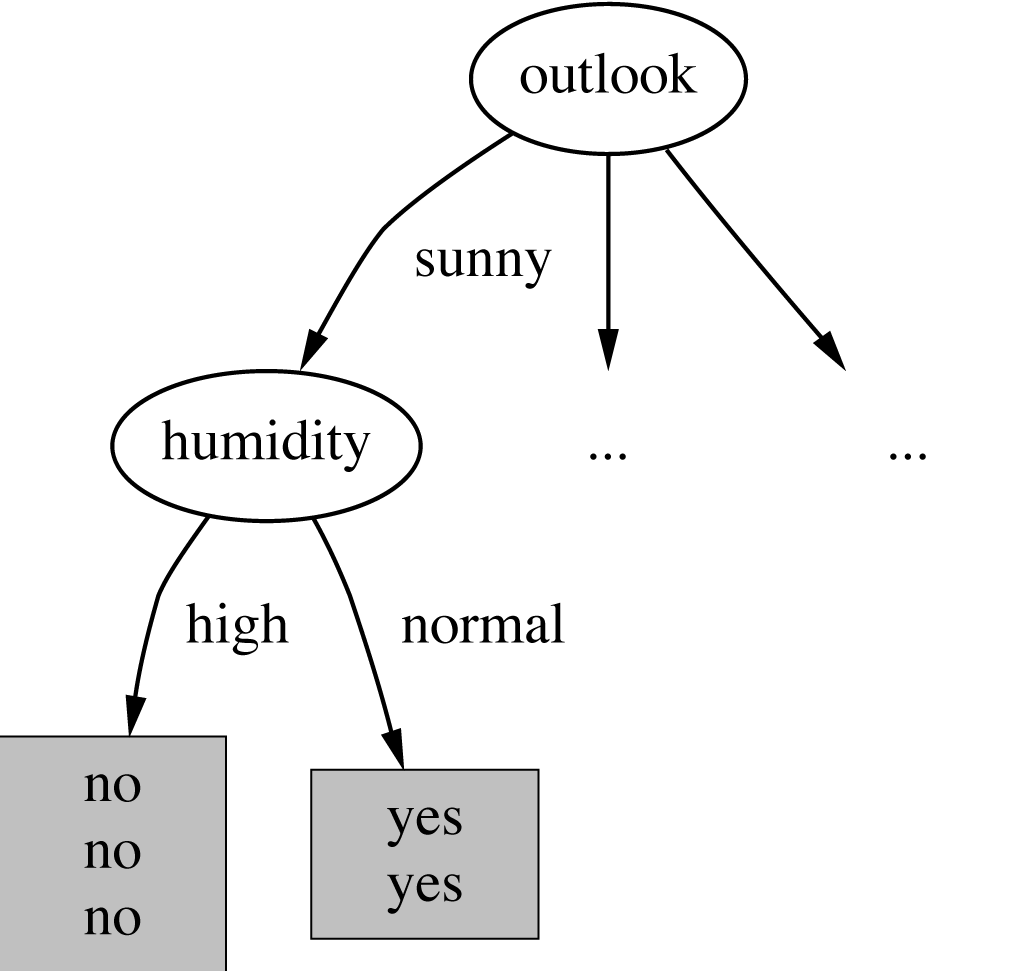 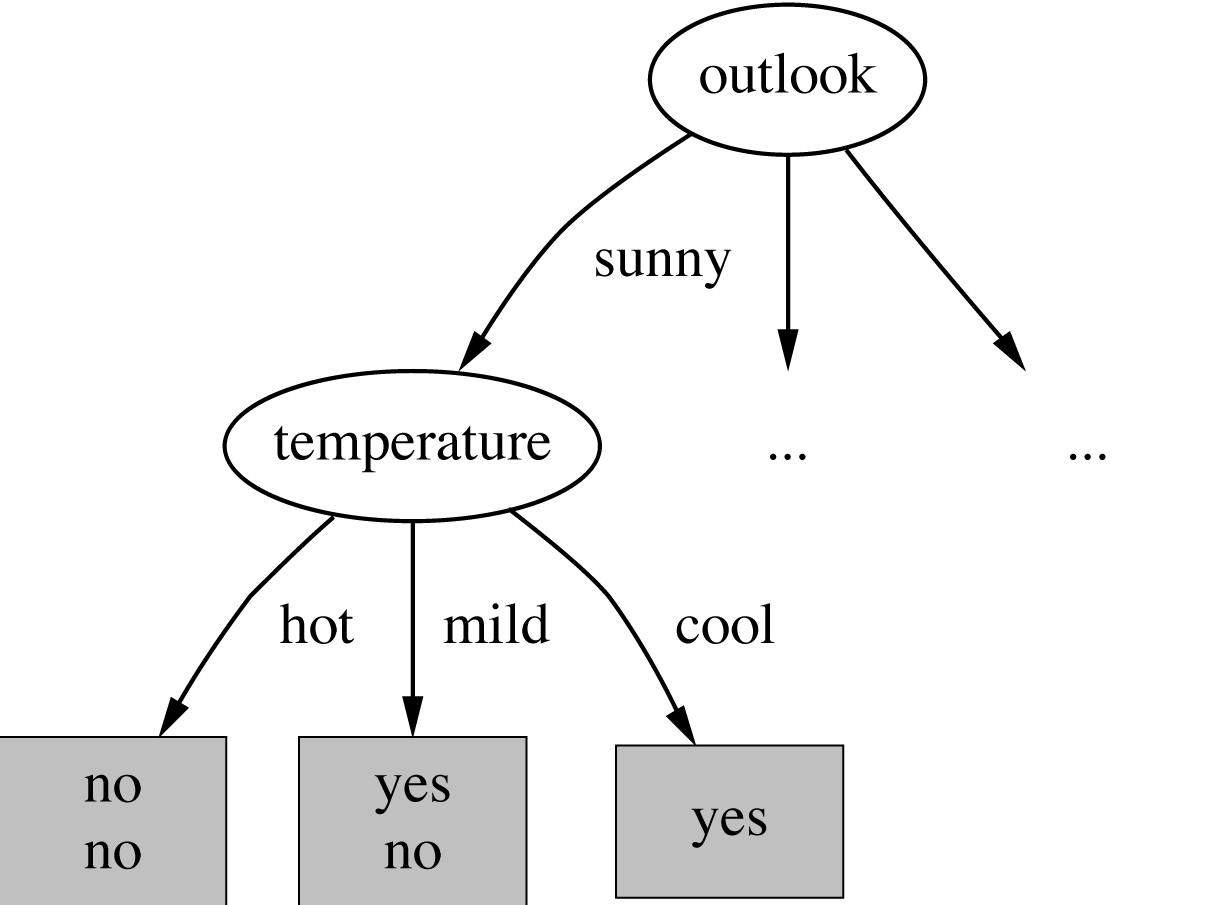 46
The final decision tree
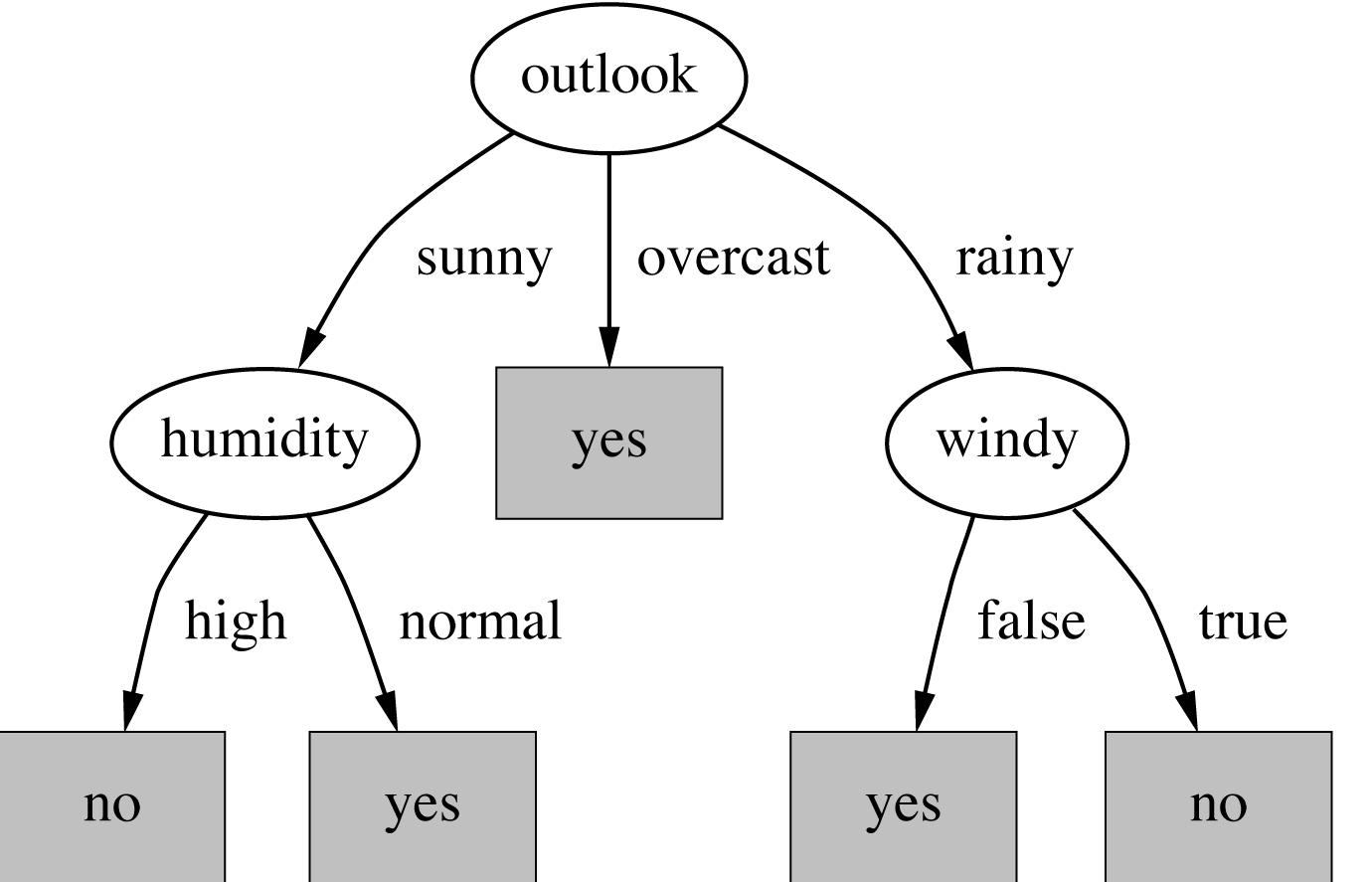 Note: not all leaves need to be pure; sometimes identical instances have different classes
 Splitting stops when data can’t be split any further
47
Univariate Splits
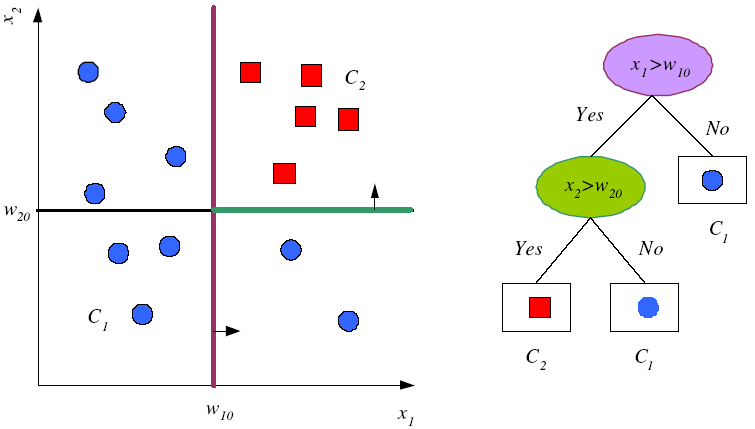 48
Multivariate Splits
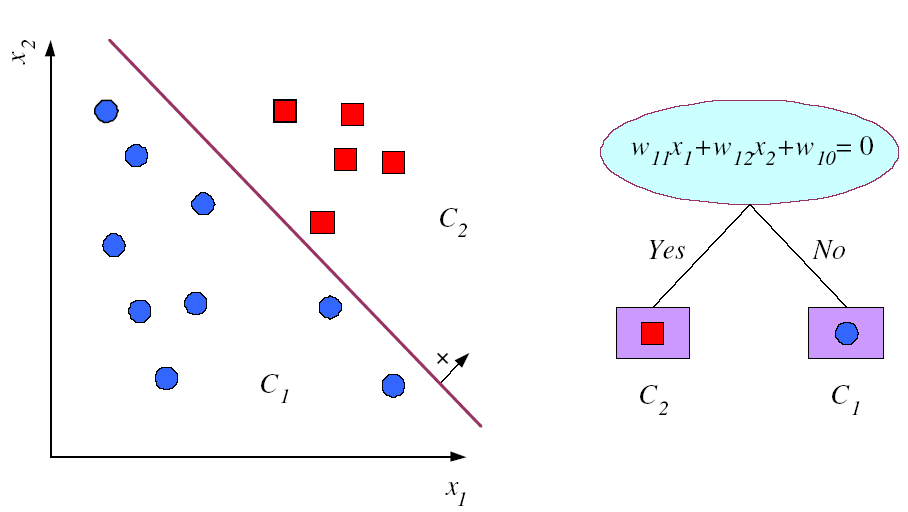 ≥ 0
49
1R – Simplicity First!
Classification
Given: Table with data
Goal: Learn decision function
Based on rules that all test one particular attribute
One branch for each value
Each branch assigns most frequent class
Error rate: proportion of instances that don’t belong to the majority class of their corresponding branch
Choose attribute with lowest error rate
	(Assumes nominal attributes)
50
Evaluating the Weather Attributes
Classification
*  indicates a tie
51
[Speaker Notes: Does simplicity really pay off? How do we check? -> cross validation]
Assessing Performance of a Learning Algorithm
Take out some of the training set
Train on the remaining training set
Test on the excluded instances
Cross-validation
-
-
+
-
+
-
-
-
-
+
+
+
+
-
-
+
+
+
+
-
-
-
+
+
Cross-Validation
Split original set of examples, train
Examples D
Train
Hypothesis space H
-
-
-
-
+
+
+
+
+
+
-
-
+
Cross-Validation
Evaluate hypothesis on testing set
Testing set
Hypothesis space H
Cross-Validation
Evaluate hypothesis on testing set
Testing set
-
+
+
-
+
+
+
Test
-
+
+
-
-
-
Hypothesis space H
-
-
-
-
+
+
+
+
+
+
-
-
+
Cross-Validation
Compare true concept against prediction
9/13 correct
Testing set
-
+
+
-
+
+
+
-
+
+
-
-
-
Hypothesis space H
Common Splitting Strategies
k-fold cross-validation: k random partitions
Dataset
Train
Test
Common Splitting Strategies
k-fold cross-validation: k random partitions





Leave-p-out: all possible combinations of p instances
Dataset
Train
Test
[Speaker Notes: p=1 == n-fold special case]
Discussion of 1R
1R was described in a paper by Holte (1993)
Contains an experimental evaluation on 16 datasets (using cross-validation so that results were representative of performance on future data)
Minimum number of instances was set to 6 after some experimentation
1R's simple rules performed not much worse than much more complex classifiers
Simplicity first pays off!
Robert C. Holte, Very Simple Classification Rules Perform Well on Most Commonly Used Datasets, Journal Machine Learning Volume 11, Issue 1 , pp 63-90, 1993
59
From ID3 to C4.5: History
ID3 (Quinlan) – 1960s
CHAID (Chi-squared Automatic Interaction Detector) – 1960s
CART (Classification And Regression Tree)
Uses another split heuristics (Gini impurity measure)
C4.5 innovations (Quinlan):
Permit numeric attributes
Deal with missing values
Pruning to deal with noisy data
C4.5 - one of best-known and most widely-used learning algorithms
Last research version: C4.8, implemented in Weka as J4.8 (Java)
Commercial successor: C5.0 (available from Rulequest)
60
Dealing with Numeric (Metric) Attributes
Discretize numeric attributes
Divide each attribute's range into intervals
Sort instances according to attribute's values
Place breakpoints where the class changesThis minimizes the total error
61
The problem of Overfitting
This procedure is very sensitive to noise
One instance with an incorrect class label will probably produce a separate interval
Also: time stamp attribute will have zero errors
Simple solution:enforce minimum number of instances in majority class per interval
62
Discretization Example
Example (with min = 3):





Final result for temperature attribute
Same decision for both intervals
63
With Overfitting Avoidance
Resulting rule set:
64
Numeric Attributes – Advanced
Standard method: binary splits
E.g. temp < 45
Unlike nominal attributes,every attribute has many possible split points
Solution is straightforward extension: 
Evaluate info gain (or other measure)for every possible split point of attribute
Choose “best” split point
Info gain for best split point is info gain for attribute
Computationally more demanding
65
Example
Split on temperature attribute:


E.g.	temperature  71.5: yes/4, no/2	temperature  71.5: yes/5, no/3
Info([4,2],[5,3])= 6/14 info([4,2]) + 8/14 info([5,3]) = 0.939 bits
Place split points halfway between values
Can evaluate all split points in one pass!
66
Missing as a Separate Value
Missing value denoted “?” in C4.X (Null value)
Simple idea: treat missing as a separate value
Q: When is this not appropriate?
A: When values are missing due to different reasons 
Example 1: blood sugar value could be missing when it is very high or very low  
Example 2: field IsPregnant missing for a male patient should be treated differently (no) than for a female patient of age 25 (unknown)
67
Missing Values – Advanced
Questions:
How should tests on attributes with different unknown values be handled?
How should the partitioning be done in case of examples with unknown values?
How should an unseen case with missing values be handled?
68
Missing Values – Advanced
Info gain with unknown values during learning
Let T be the training set and X a test on an attribute with unknown values and F be the fraction of examples where the value is known
Rewrite the gain:Gain(X)	= probability that A is known  (info(T) – infoX(T))+         	    probability that A is unknown  0            	= F  (info(T) – infoX(T))
Consider instances w/o missing values
Split w.r.t. those instances
Distribute instances with missing values proportionally
69
Pruning
Goal: Prevent overfitting to noise in the data
Two strategies for “pruning” the decision tree:
Postpruning - take a fully-grown decision tree and discard unreliable parts
Prepruning - stop growing a branch when information becomes unreliable
Postpruning preferred in practice—prepruning can “stop too early”
70
Post-pruning
First, build full tree
Then, prune it
Fully-grown tree shows all attribute interactions 
Two pruning operations: 
Subtree replacement
Subtree raising
71
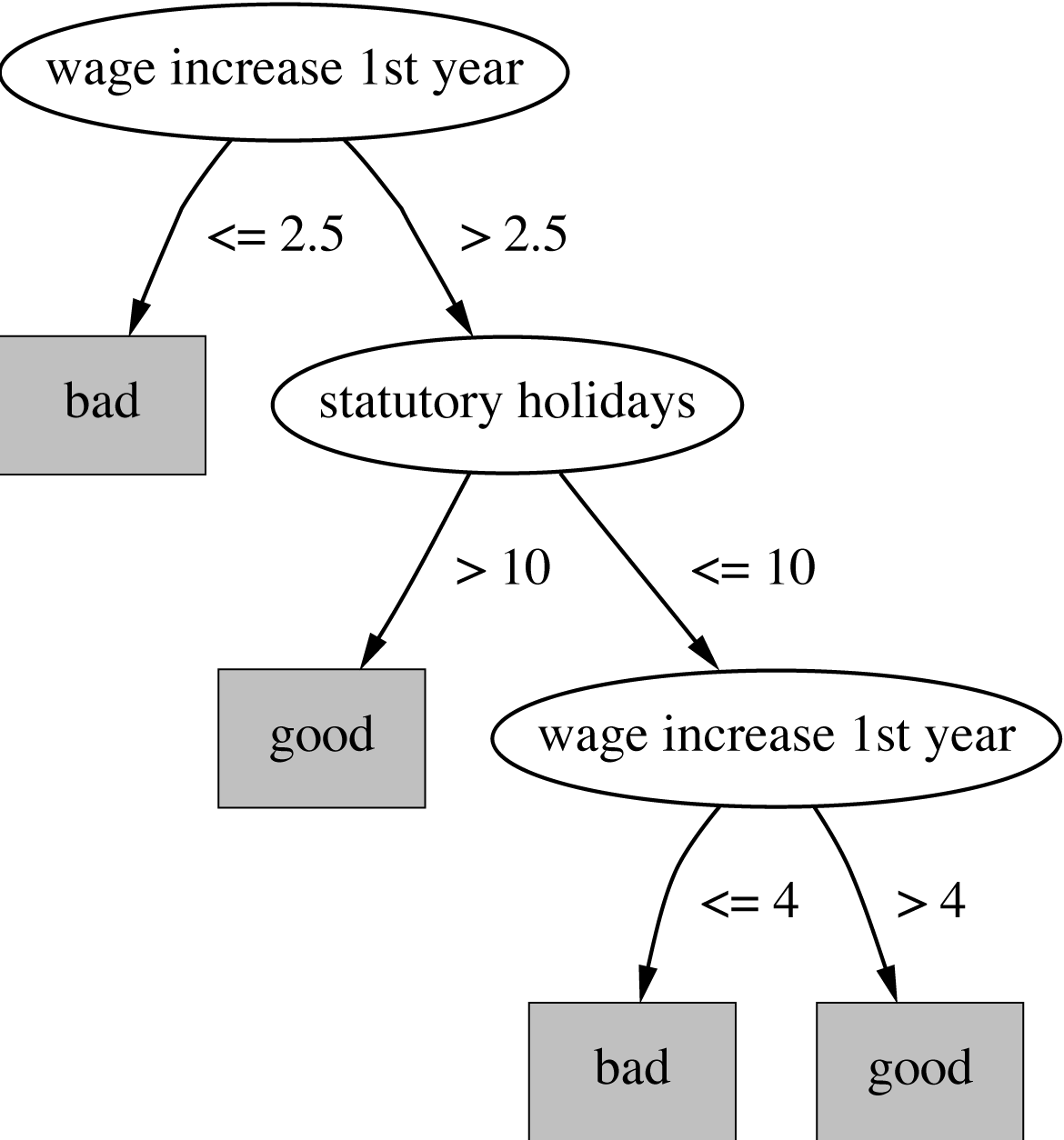 Subtree replacement
Bottom-up
Consider replacing a tree only after considering all its subtrees
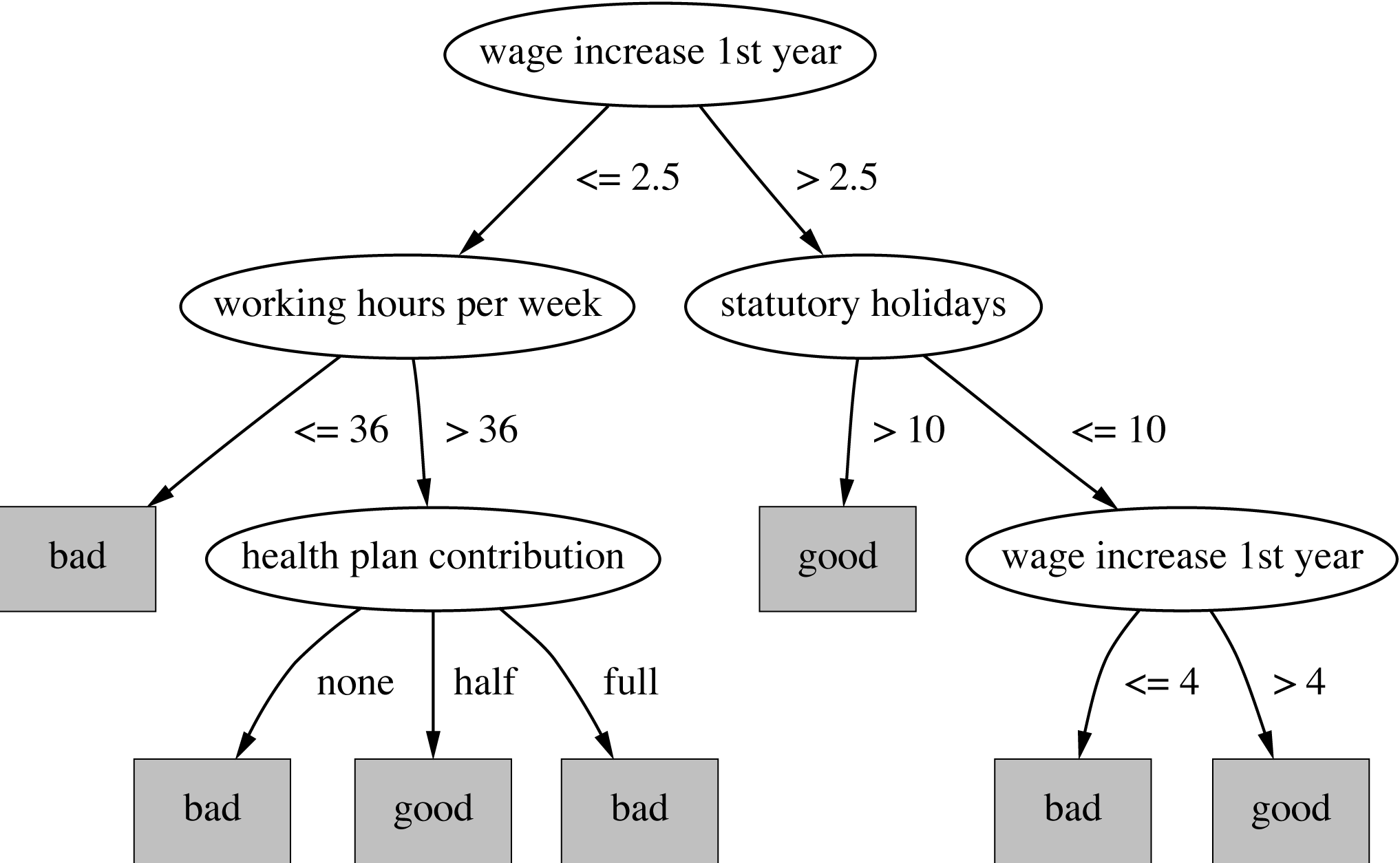 72
72
*Subtree raising
Delete node
Redistribute instances
Slower than subtree replacement
	(Worthwhile?)
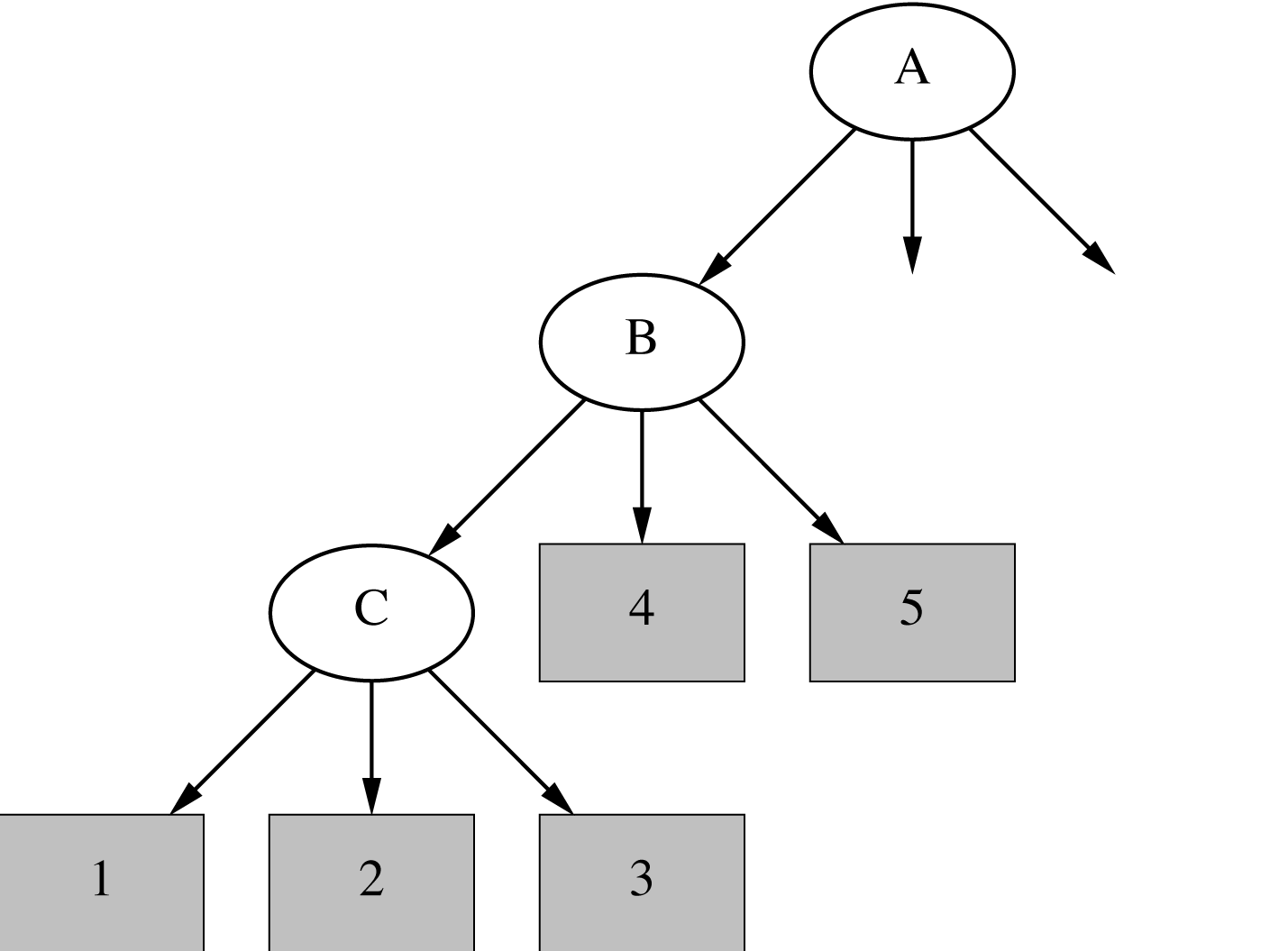 X
73
Post-pruning
First, build full tree
Then, prune it
Fully-grown tree shows all attribute interactions
Expected Error Pruning
74
Estimating Error Rates
Prune only if it reduces the estimated error
Error on the training data is NOT a useful estimator
Q: Why would it result in very little pruning?
Use hold-out set for pruning (“reduced-error pruning”)
75
Expected Error Pruning
Approximate expected error assuming that we prune at a particular node. 
Approximate backed-up error from children assuming we did not prune. 
If expected error is less than backed-up error, prune.
76
Static Expected Error
If we prune a node, it becomes a leaf labeled C
What will be the expected classification error at this leaf?




S is the set of examples in a node
k is the number of classes
N examples in S
C the majority class in S
n out of N examples in S belong to C
Laplace error estimate – based on the assumption that the distribution of probabilities that examples will belong to different classes is uniform.
77
Backed-up Error
For a non-leaf node Node
Let children of Node be Node1, Node2, etc.
Probabilities can be estimated by relative frequencies of attribute values in sets of examples that fall into child nodes
78
b[4,2]
[3,2]
[1,0]
Example Calculation
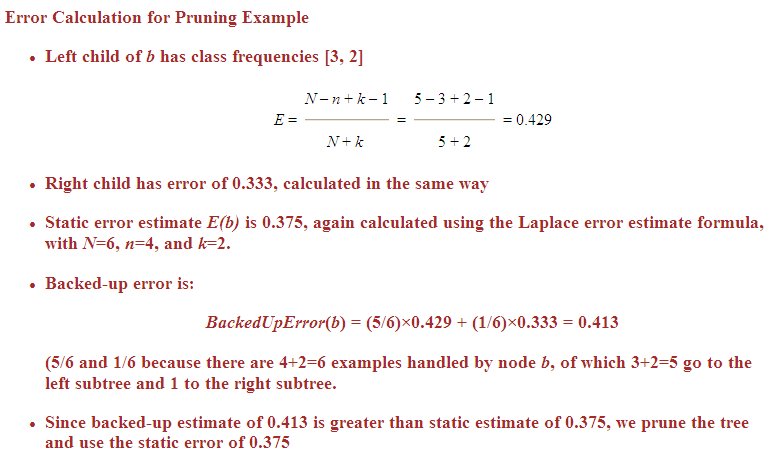 79
b[4,2]
[3,2]
[1,0]
Example Calculation
80
Example
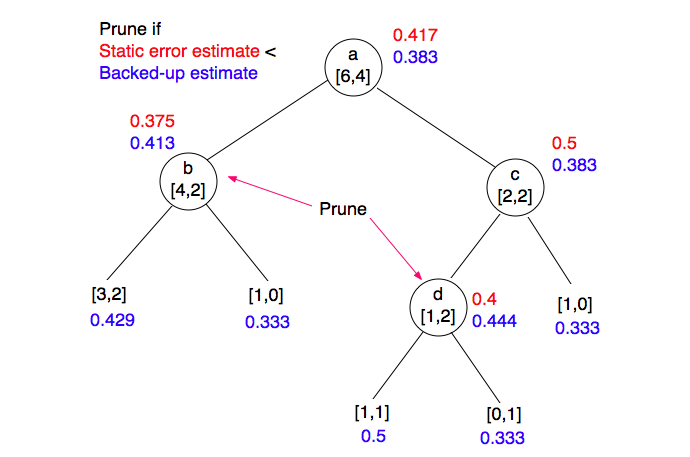 81
From Decision Trees To Rules
Refund = Yes   →   No
Refund = No  Marital Status = {Single, Divorced}  Taxable Income < 80k   →   No
Refund = No  Marital Status = {Single, Divorced}  Taxable Income > 80k   →   Yes
Refund = No  Marital Status = Married   →   No
82
From Decision Trees to Rules
Derive a rule set from a decision tree: Write a rule for each path from the root to a leaf. 
The left-hand side is easily built from the label of the nodes and the labels of the arcs.
Rules are mutually exclusive and exhaustive.
Rule set contains as much information as the tree
83
Rules Can Be Simplified
Initial Rule:	(Refund=No)  (Status=Married)  NoSimplified Rule:	(Status=Married)  No
84
Rules Can Be Simplified
The resulting rules set can be simplified:
Let LHS be the left hand side of a rule. 
Let LHS' be obtained from LHS by eliminating some conditions. 
We can certainly replace LHS by LHS' in this rule if the subsets of the training set that satisfy respectively LHS and LHS' are equal.
A rule may be eliminated by using meta-conditions such as "if no other rule applies".
85
VSL vs DTL
Decision tree learning (DTL) is more efficient if all examples are given in advance; else, it may produce successive hypotheses, each poorly related to the previous one
Version space learning (VSL) is incremental
DTL can produce simplified hypotheses that do not agree with all examples
DTL has been more widely used in practice
86
[Speaker Notes: Meta Dendral – Molecul breaking rules for mass spectrometer
Lex – symbolic integration problems]